CS10The Beauty and Joy of ComputingLecture #11 : Recursion II
2012-07-09
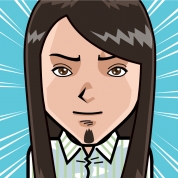 UC Berkeley EECSSummer InstructorBen Chun
Very Sneakey
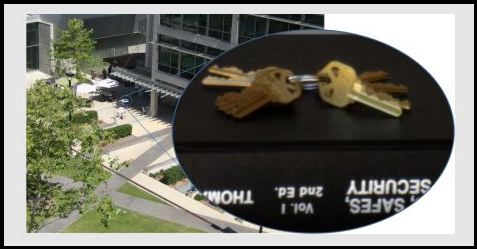 Back in 2008, researchers at UCSD demonstrated that they could make a working copy of a key based on a photo taken from 195 feet away. The shape of a key is actually a secret that can be stolen and needs to be protected!
http://vision.ucsd.edu/~blaxton/sneakey.html
How the Computer Works … n!
Factorial(n) = n!

Informal Definitionn! = [ 1 * 2 * 3 * … * n ]

Inductive Definition
           1             , if n = 0
           n * (n-1)! , if n > 0
{
n! =
How the Computer Works … n!
Let’s act it out…
subcontractor model

5!
Order of growth of # of calls of n!
Constant
Logarithmic
Linear
Quadratic
Exponential
(source: FallingFifth.com)
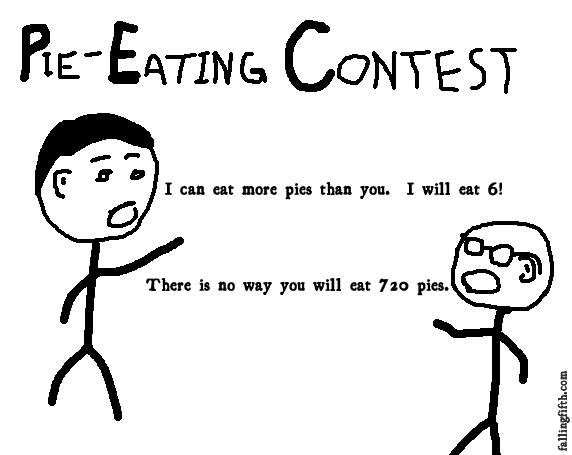 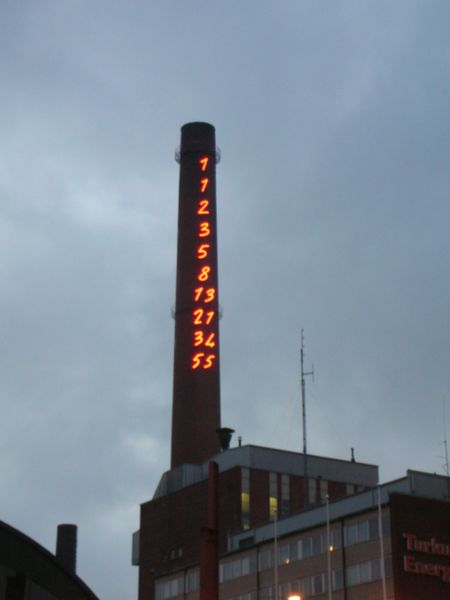 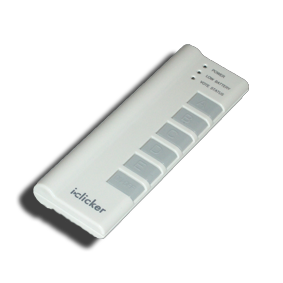 en.wikipedia.org/wiki/Fibonacci_numberwww.ics.uci.edu/~eppstein/161/960109.html
Fibonacci
en.wikipedia.org/wiki/Fibonacci_numberwww.ics.uci.edu/~eppstein/161/960109.html
How the Computer Works … fib(n)
Inductive definition
                  n                      , n < 2
                  fib(n-1)+fib(n-2), n > 1
Let’s act it out…
subcontractor model
fib(5)
{
fib(n) =
Let’s now: trace… (gif from Ybungalobill@wikimedia)
Order of growth of # of calls of fib(n)
Constant
Logarithmic
Linear
Quadratic
Exponential
Chimney of Turku Energia, Turku, Finland featuring Fibonacci sequence in 2m high neon lights. By Italian artist Mario Merz for an environmental art project.  (Wikipedia)
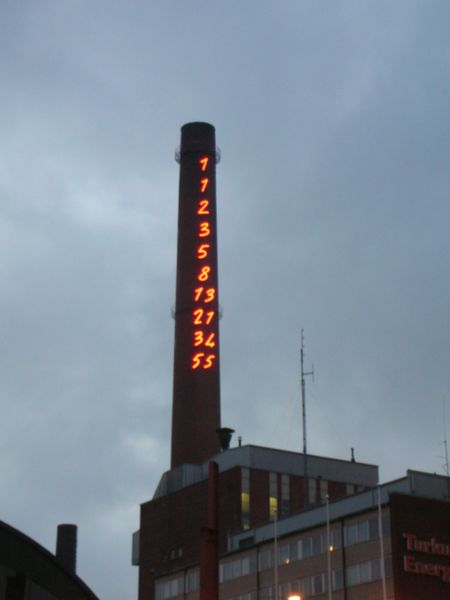 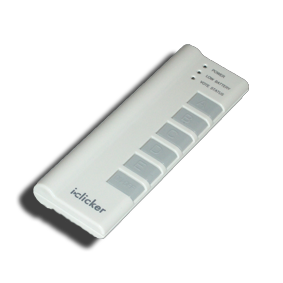 Counting Change (thanks to BH)
Given coins {50, 25, 10, 5, 1} how many ways are there of making change?
5: 2 (N,5 P)
10
4 (D, 2N, N 5P, 10P) 
15
6 (DN,D5P,3N,2N5P,1N10P,15P)
100?
Call Tree for “Count Change 10 (10 5 1)”
 Skip Coin
Use Coin 
D?
N?
D
N?
P?
P?
P?
NN
P?
P?
P?
P?
P?
P?
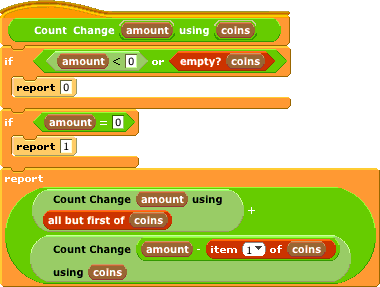 P?
P?
P?
N 5P
P?
P?
P?
10P
Summary
It’s important to understand the machine model
It’s often the cleanest, simplest way to solve many problems
Esp those recursive in nature!
Recursion is a very powerful idea, and one way to separate good from great
Menger Cube by Dan Garcia
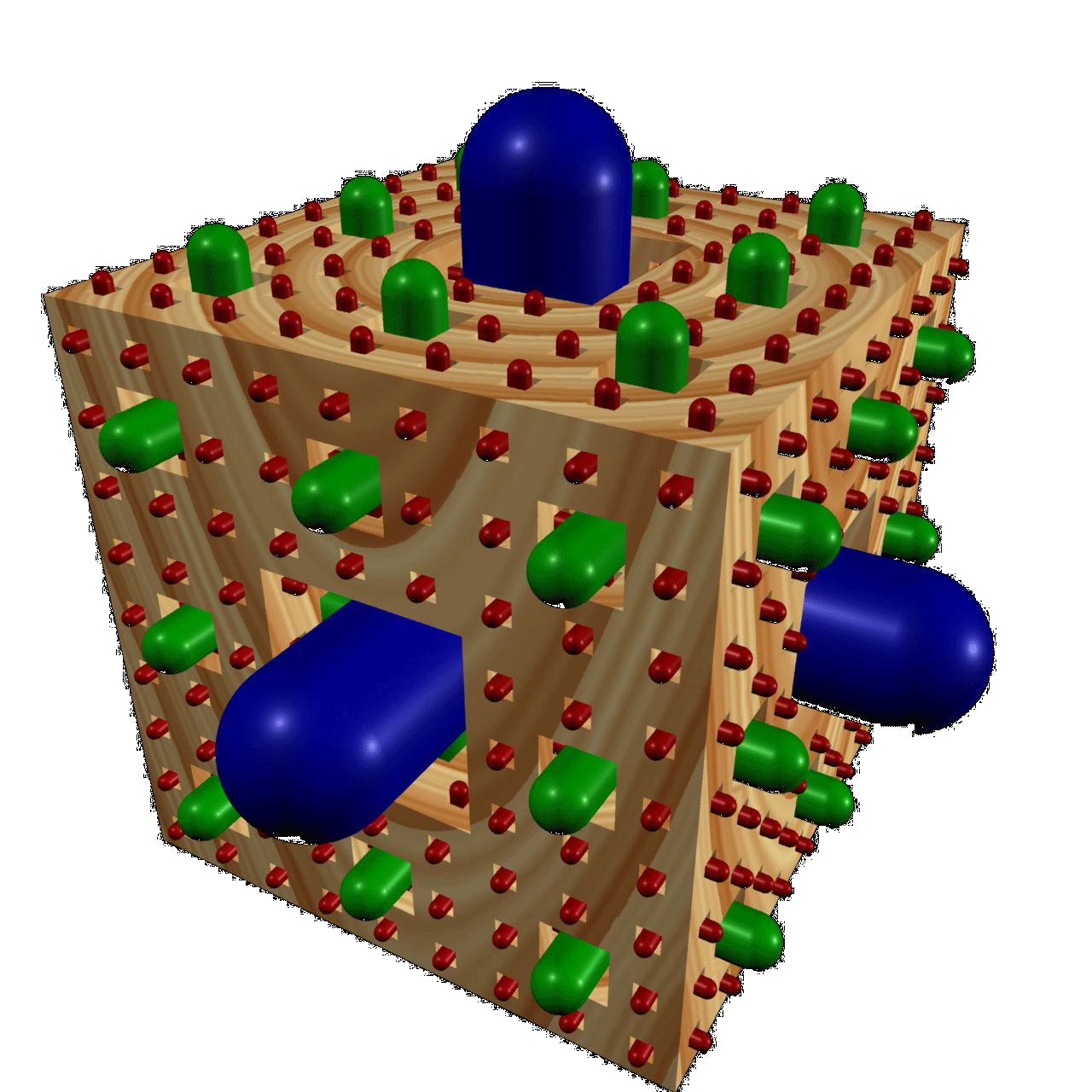